소상공인과 함께하는 금융☞경영지원 플랫폼
하나 WITH
하나금융티아이 교육생
광명융합기술원 데이터분석과 박종범
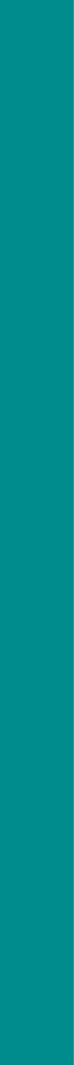 목차
01. 서비스 소개
02. 주요 기능
03. 기획 배경
04. 경쟁사 분석
05. 기대 효과
01 서비스 소개
하나 WITH
“소상공인의 성공적인 사업장 운영을 위한 금융☞경영지원 서비스”
서비스 목적
서비스 장점
소상공인이 사업장을 운영하면서 겪는 어려움 해결
은행은 소상공인 고객 확보를 통한 비즈니스 기회 창출
세금 신고에 필요한 자료 관리
매입 / 매출 현황 파악
위치 기반 상담 예약
간편 뱅킹 서비스
02 주요 기능
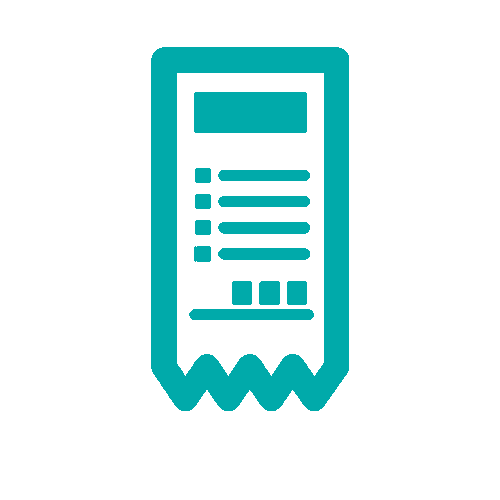 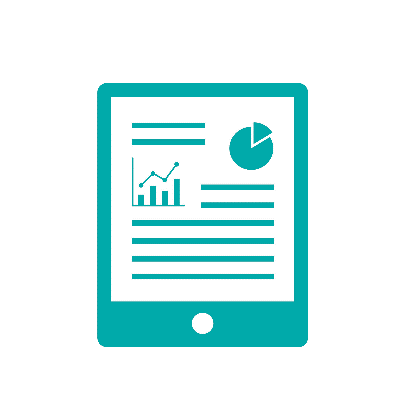 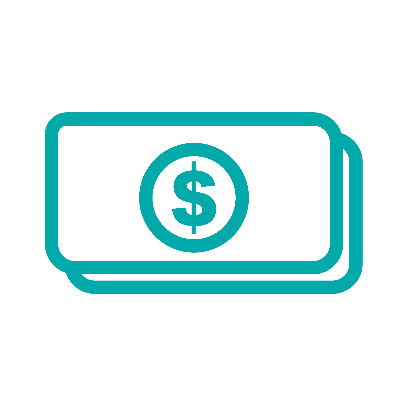 세금신고에 필요한 
매입 영수증 관리
사업 현황 파악을 위한 사업보고서 제공
소상공인을 위한편리한 계좌 관리
03 기획배경
국내 경제활동인구의 25%가 넘는 자영업자 비중

전국 사업체 (387만 개) 중 85% (328만 개)의 비중을 차지하고 있는 소상공인 비중

시중은행 거래 규모 중 상당 부분을 차지하고 있는 개인사업자
(58만)
(328만)
* 자료: 경제협력개발기구(OECD)
* 자료: 통계청, 전국사업체조사(2019)
(단위=조원)
OECD평균
17.0%
소상공인 전용 서비스 출시 필요
* 자료: 각 사(2019년 10월 말 기준)
* 자료: 각 사(KB, 우리, 하나, 신한, 농협 등 5곳 대출잔액 기준)
04 경쟁사 분석
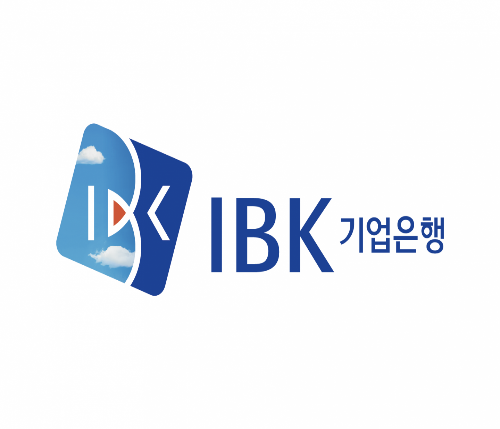 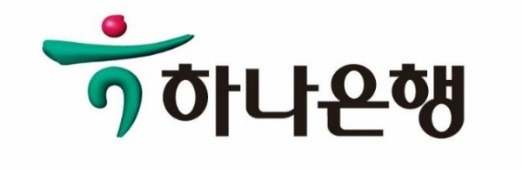 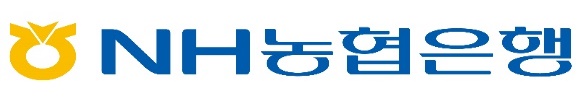 국민은행
KB Brigde
소상공인 컨설팅센터 1:1 경영전문가 상담, 거래처 신용변동 알림, 상권분석 정보 제공 및 시뮬레이션 서비스
하나은행
?
소상공인 전용 플랫폼 X
소상공인 현장 지원센터 운영중
기업은행
One 소상공인
급여관리, 직원 4대 보험료 계산을 통한 경영지원, 세무컨설팅 지원, 세무 교육 제공, 간편 뱅킹 및 대출신청
농협은행
NH소상공인 Partner
간편뱅킹, 세무 컨설팅 및 현금흐름 분석, 농협몰 연계, 인공지능 비서 운영을 통한 소상공인 지원
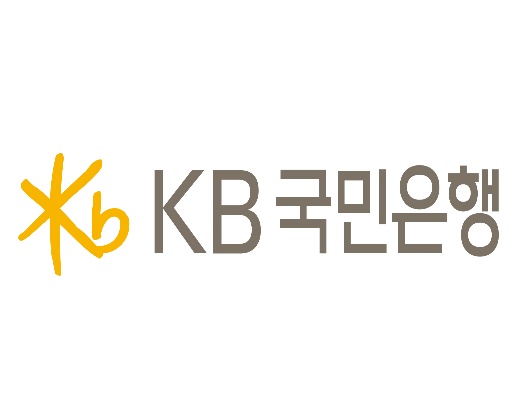 05 기대 효과
세무사
은행
소상공인
전산화된 수기 영수증을 통한 
     업무 효율 상승
편리한 세금 신고서 작성
소상공인 고객 점유율 강화
금융 상품 연계를 통한 비즈니스 기회 창출
편리한 매입 / 매출 증빙 자료 통합 관리
세금 신고 자료 훼손 / 분실 방지
사업보고서를 통한 사업 현황 파악
Q&A
감사합니다.